Building School andClassroom Community
Please sit at a table with at least two people you do not know!
[Speaker Notes: Make sure to greet participants as they enter - this is a strategy discussed later.]
Pick a Pic
Find a picture that makes you smile (on your phone, on the web, a GIF, etc.)

Introduce yourself and share this picture with your group.  

How does your picture reflect your identity?
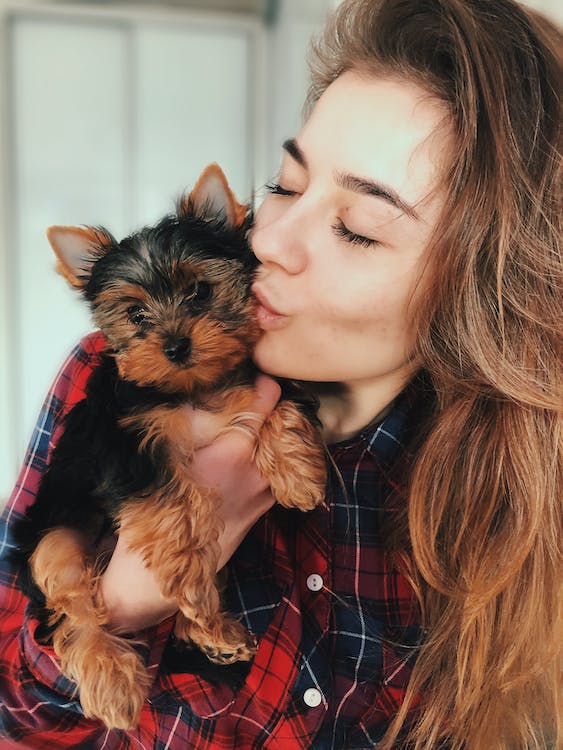 Photo by Viktoria Shalimova via Pexels.
[Speaker Notes: Shalimova, V. (2020, March 3). Woman kissing Yorkshire Terrier [Image]. Pexels. https://www.pexels.com/photo/woman-kissing-yorkshire-terrier-3974415/]
Community Share via Padlet
After you create a PADLET, place a QR Code here where participants can upload their Pick-a-Pic.
Post your picture onto a Padlet board.

For the title—include your name and a brief caption.
Insert Padlet board link here.
[Speaker Notes: Note: A new Padlet and QR code will have to be created for each professional development. When you create a new padlet, choose the Wall design so that participants can easily see others’ photos.]
Step 1
Steps 2 & 3
Step 4
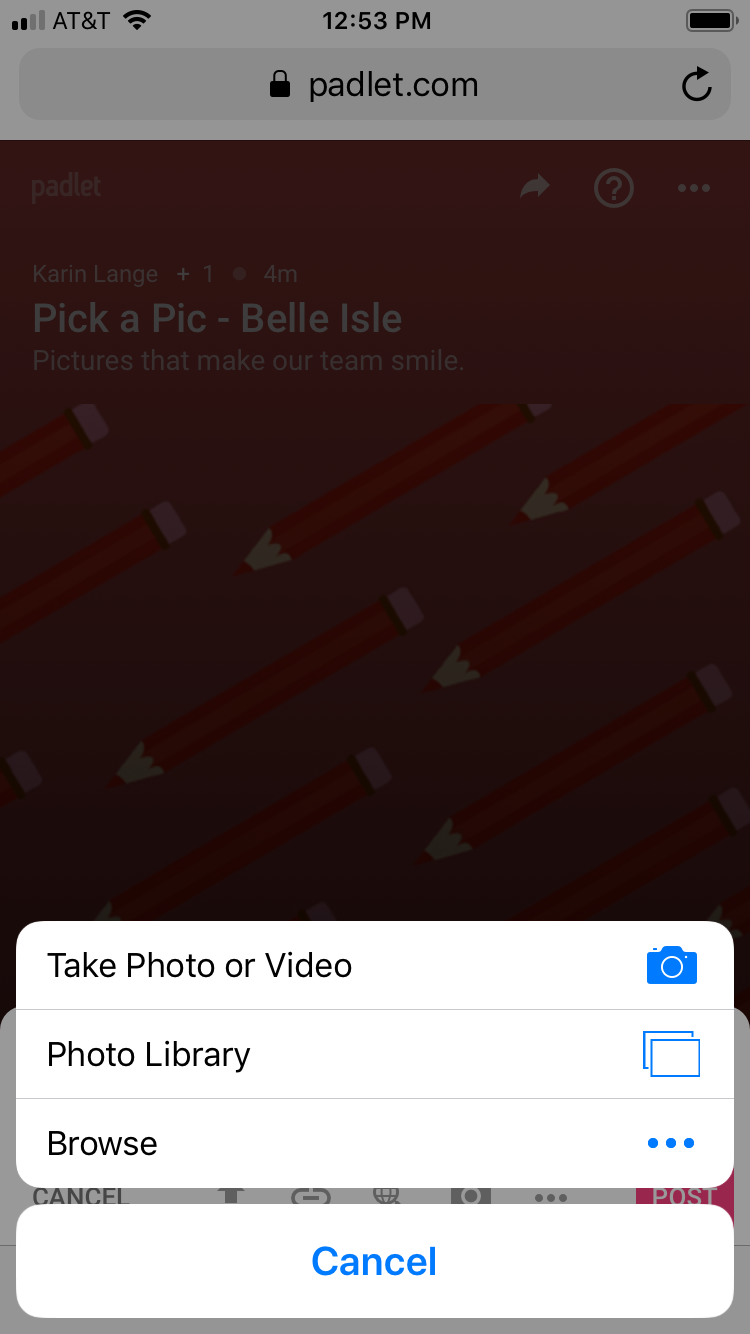 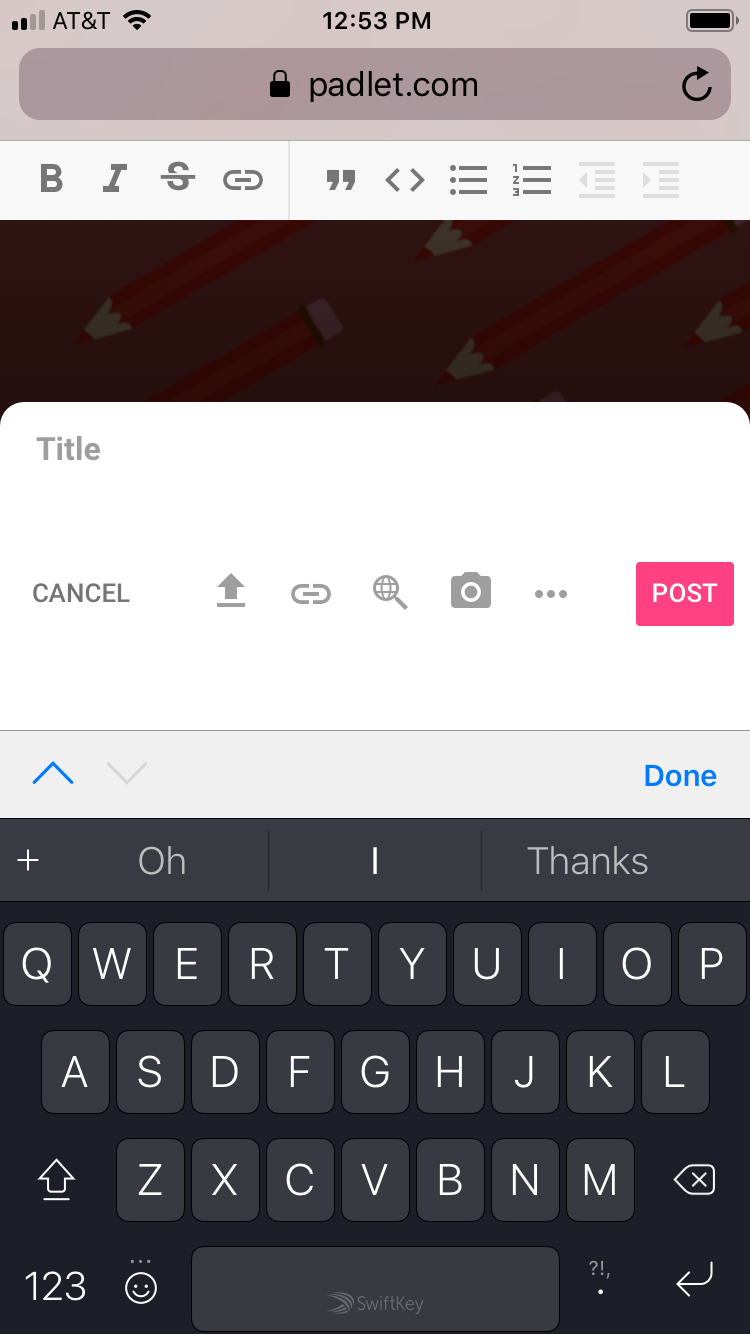 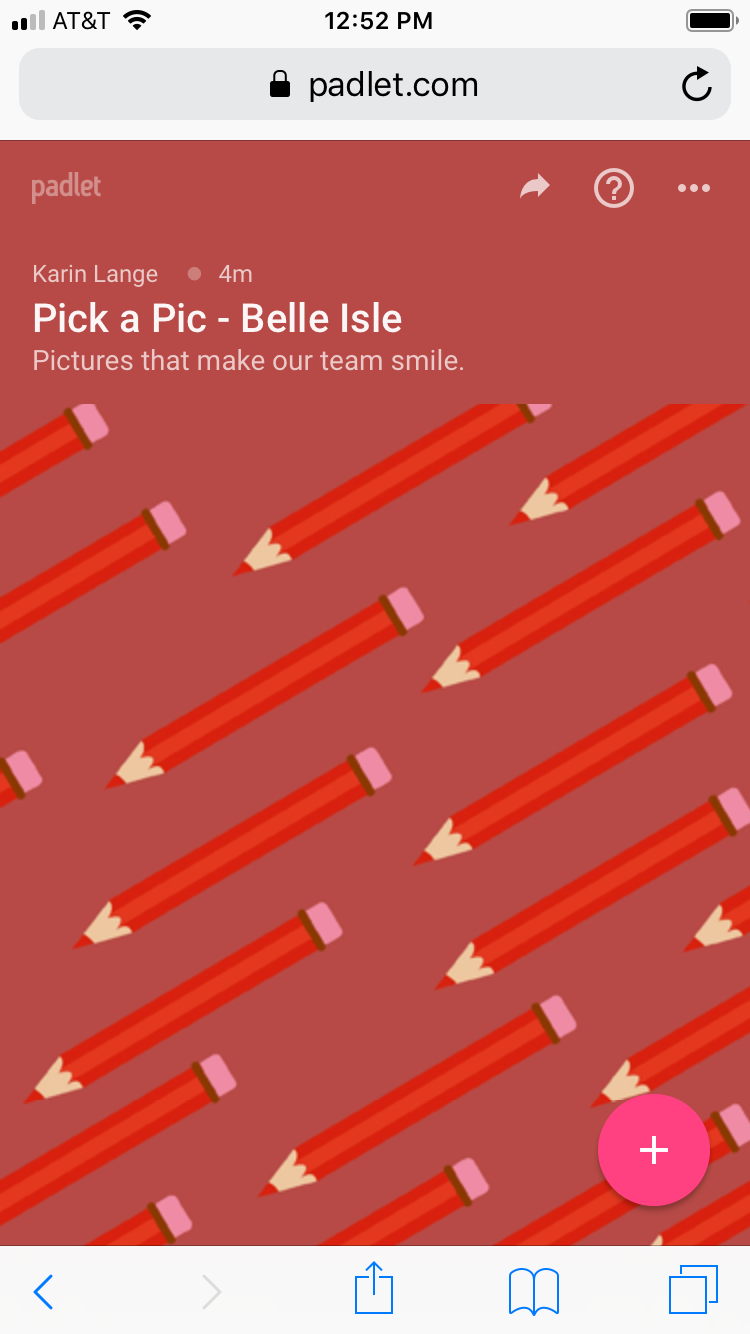 [Speaker Notes: These images are from an iPhone.  Participants with different phones will see a variation of this. 
Step 1—Go to the Padlet site with the QR code.  
Step 2—Hit the plus sign to upload an image and add a caption.
Step 3—Upload a picture from the Photo library.]
Strategy Reflection
Pick a Pic
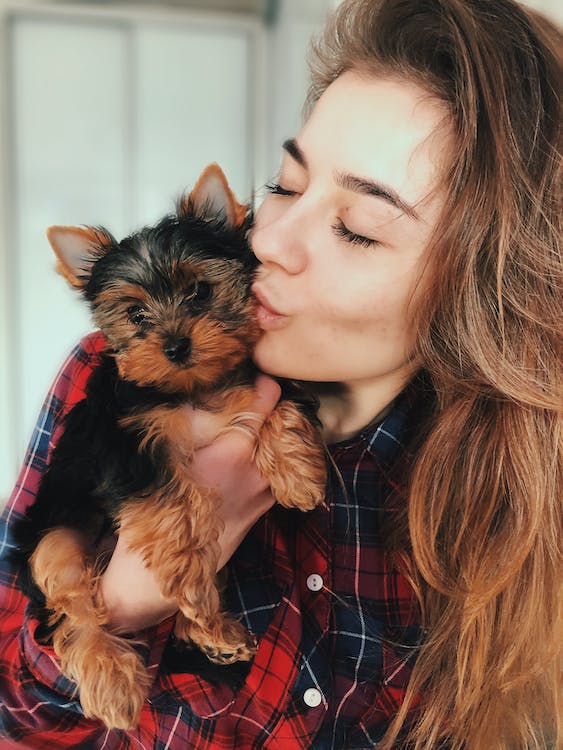 How did this activity help build community?

How could this activity be adapted for students?
Photo by Viktoria Shalimova via Pexels.
[Speaker Notes: Pass out Strategies Reflection handout. Highlight the importance of activities that let students share their identity.
We will continue to explore strategies—what works for you and what you’ve tried—throughout the day.]
Strategies Reflection:
Padlet.com
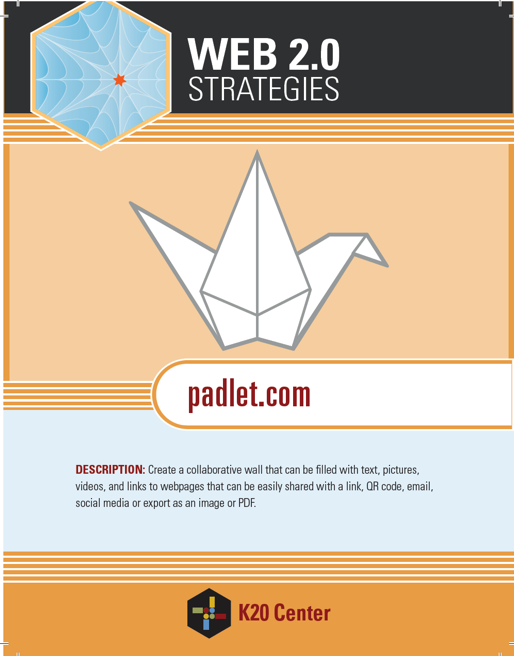 How could Padlet be used in the classroom?
[Speaker Notes: Padlet is a great way to share ideas in the classroom.]
GEAR UP OKC GOALS:

Goal 1:  Increase percent of students who report they are engaged in learning.
Goal 2:  Increase GEAR UP OKC students’ academic preparation for PSE upon graduation.
Goal 3:  Increase GEAR UP OKC schools’ high school graduation rates and PSE enrollment.
Goal 4:  Increase GEAR UP OKC students’ and families of PSE options,  preparation, and financing.
In this session, we will…
meet new colleagues while identifying strategies that build community;

envision and define school and class communities; and,

select research-based strategies that develop a sense of community for school and classroom.
[Speaker Notes: Emphasize RESEARCH & Sharing expertise in the room.]
A sense of “community”includes:
Teacher to Teacher
Teacher to Student
Student to Student
[Speaker Notes: Discuss that when we use the word “community,” we are discussing today these relationships.]
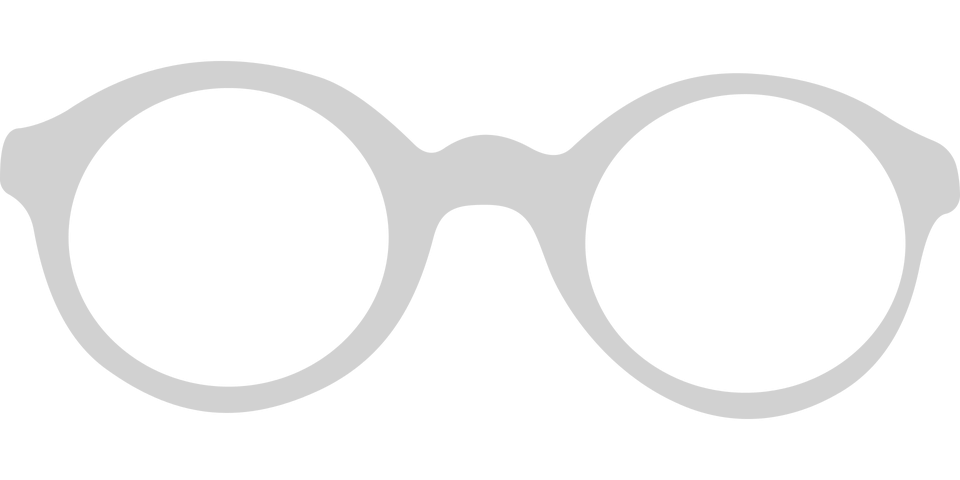 It’s OPTIC-al
Open one computer at each table. 
Label your poster paper vertically in LARGE letters:
 




Hint: Leave space between each letter to write!
O–P–T–I–C–
Illustration by OpenClipart-Vectors via Pixabay.
[Speaker Notes: Distribute chart tablet paper. After groups are finished, have them share out on the chart tablet paper how the photo might represent community.

It’s OPTIC-al = O is Observations, P is participants, T is Theme, I is Identity/Interpersonal Relationships, and C is Caption. 

OpenClipart-Vectors. (2017, January 30). Eyes glasses lenses royalty-free vector graphic [Image]. Pixabay. https://pixabay.com/vectors/eyes-glasses-lenses-my-patterns-2022424/.]
It’s OPTIC-al
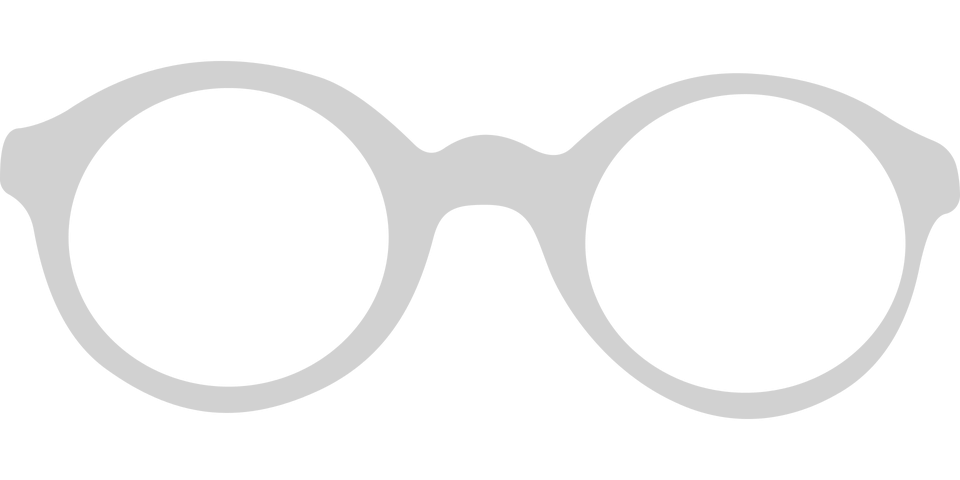 In what ways does this picture reflect a positive school or classroom community?
O - Write down any Observations of community.
P - Who are the Participants in the community?
T - What is the overall Theme of the picture?
I  - In what ways do participants demonstrate positive Interpersonal Relationships or Identity?
C - Give the photo a Caption.
OpenClipart-Vectors/27424 Images. (2017, January 30). Eyes. Retrieved from https://pixabay.com/vectors/eyes-glasses-lenses-my-patterns-2022424/.
[Speaker Notes: Distribute the attached photos or allow participants to have access to pictures electronically. Have participants divide into groups A, B, or C and view the pictures electronically via BitLy or QR Code.
Once groups are finished, have groups share out on chart tablet how the photo might represent community.]
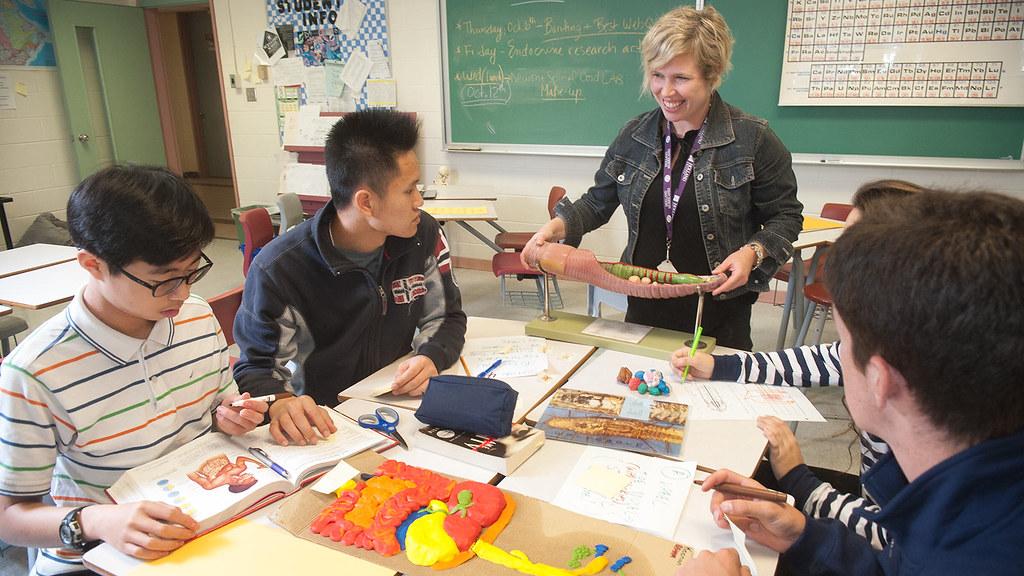 Picture A
Image by Government of Prince Edward Island via Creative Commons.
[Speaker Notes: Government of Prince Edward Island. (2016). High school students in various classroom settings [Image]. Creative Commons. 
https://search.creativecommons.org/photos/a4254a18-eea3-43b1-b1c7-341caf90da6c]
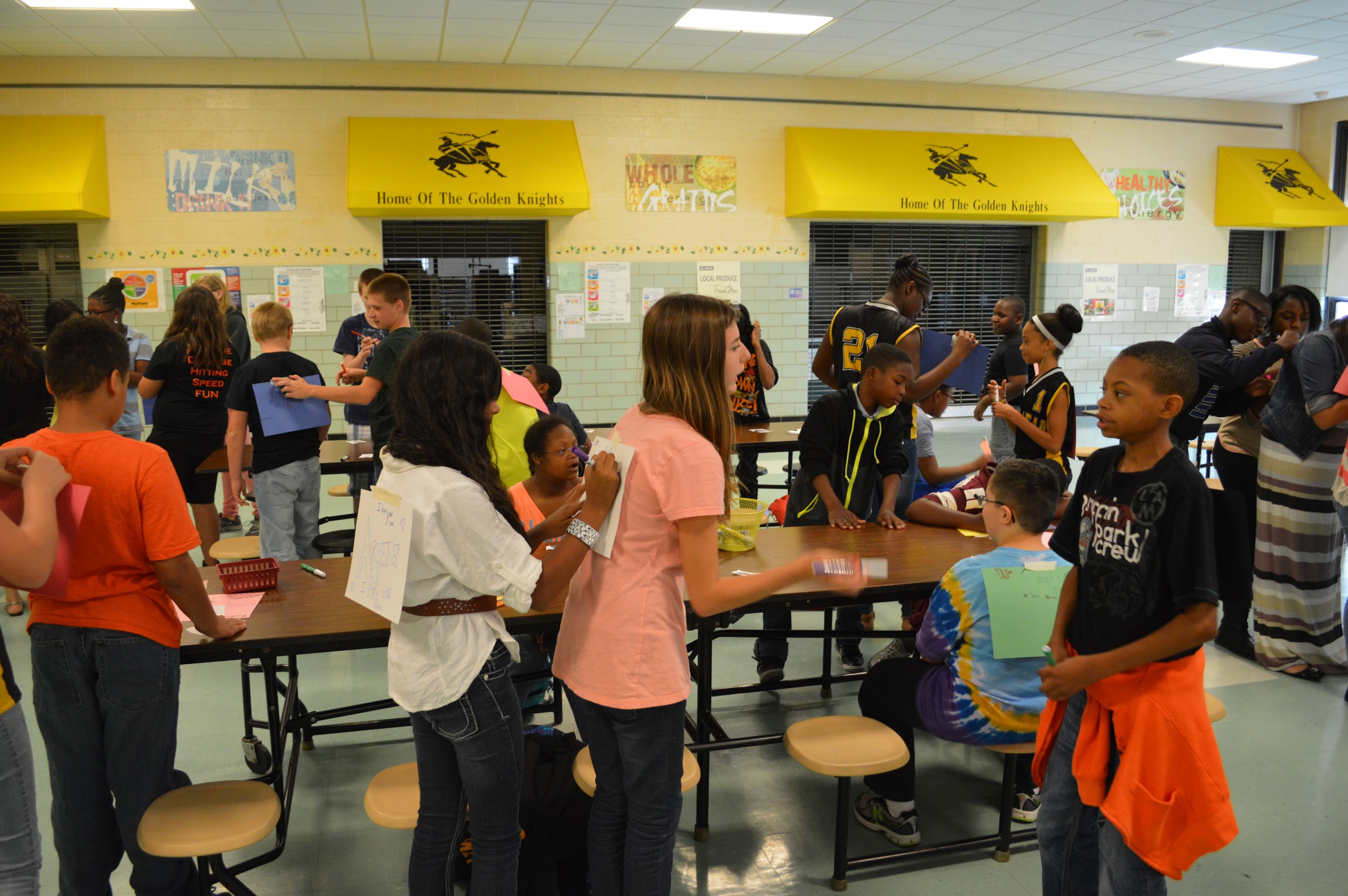 Picture B
Image by Best Buddies Delaware via Flickr.
[Speaker Notes: Best Buddies Delaware (2013, October 3). George Read Middle School [Image]. Flickr. https://www.flickr.com/photos/bestbuddiesde/10074314494/in/photostream/.]
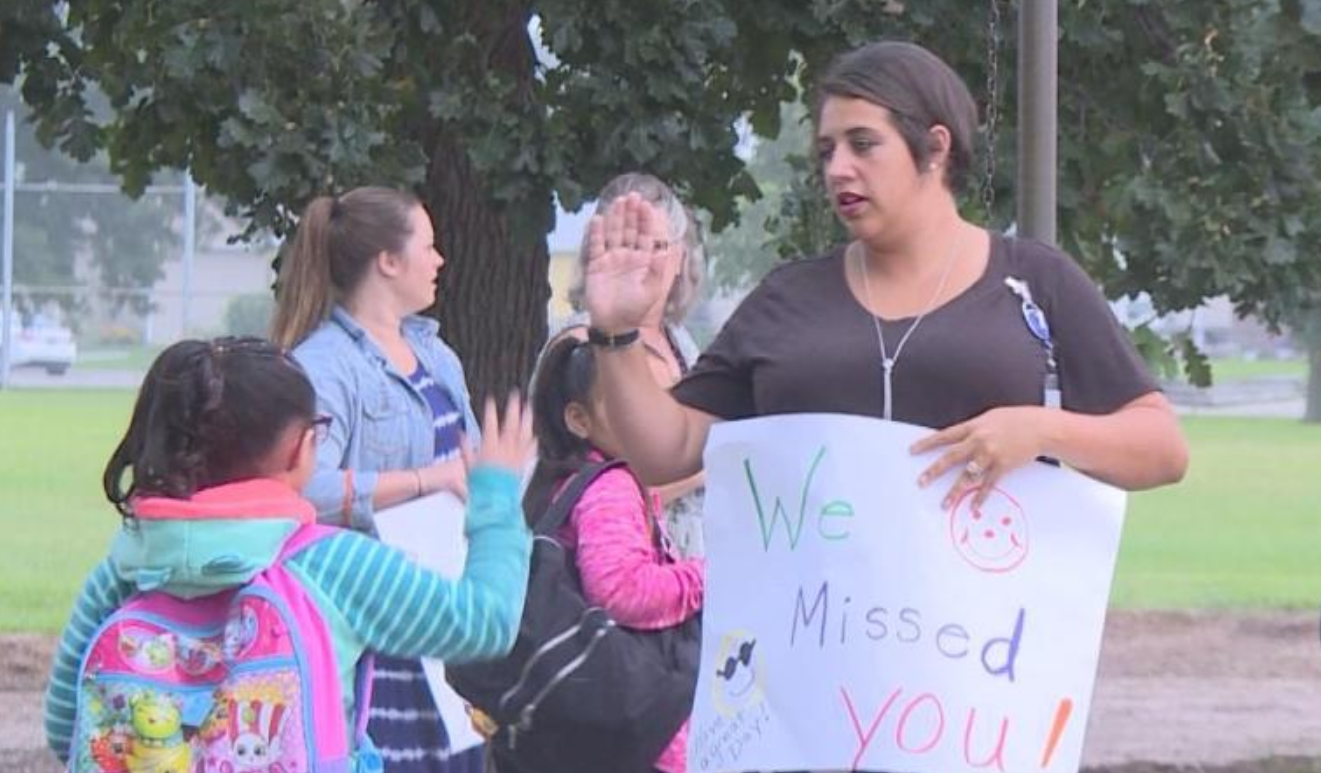 Picture C
Image by Erika Siebring via KNOP-TV.
[Speaker Notes: Siebring, E. (2019). Image. Teachers welcome students back to school in North Platte [Image]. KNOP-TV. https://www.knopnews2.com/content/news/Teachers--welcome-students-back-to-school-in-North-Platte-554214081.html]
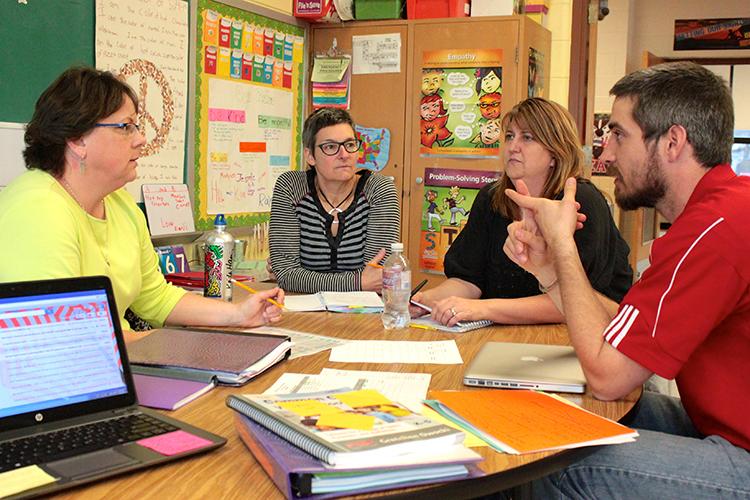 Picture D
Image by Madison Metropolitan School District.
[Speaker Notes: Madison Metropolitan School District. (n.d). Schenk teachers share strengths to ensure all students succeed [Image]. Communications & Public Affairs. https://communications.madison.k12.wi.us/schenk-teacher-team]
Strategy Reflection:
It’s OPTIC-al
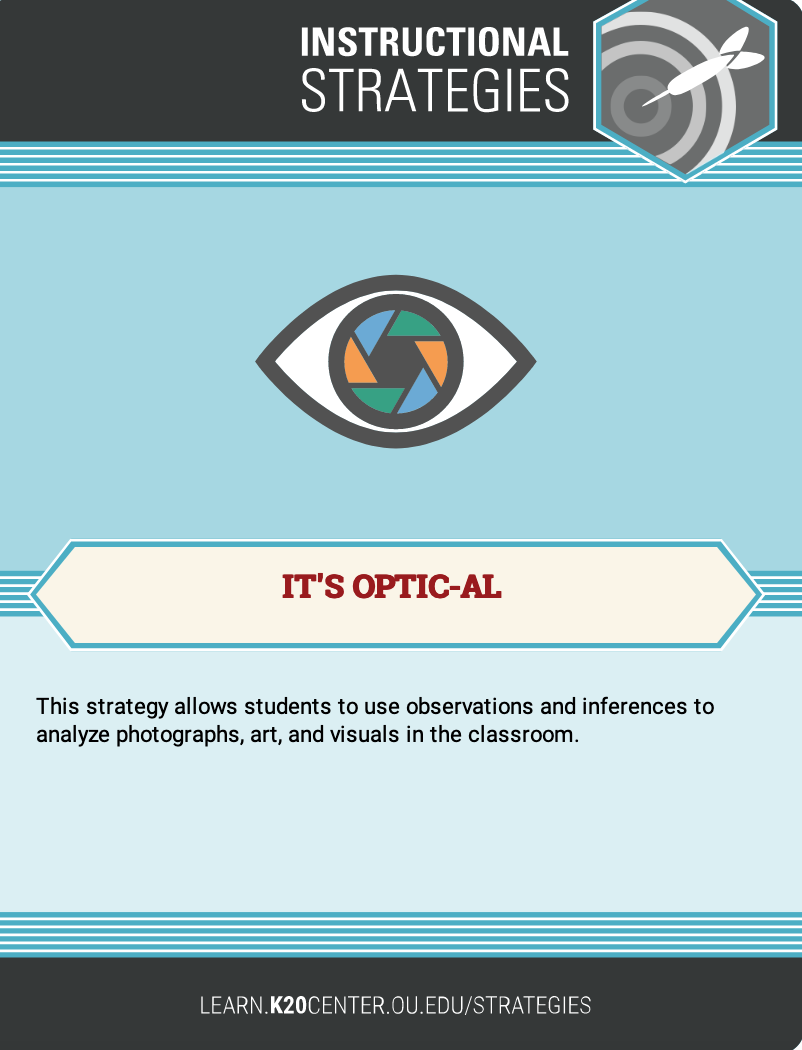 How can this strategy be applied to the classroom?
Could this be used to build community with students?
[Speaker Notes: Allow time for discussion of classroom application]
Jigsaw: Research Brief
Each group member is to read one of the following sections: 
From beginning up to the heading “Elements…”

“Elements of a Positive and Caring Community” up to the heading “The Classroom Reflects…”

“The Classroom Reflects the School Culture” to the end
Categorical Highlighting
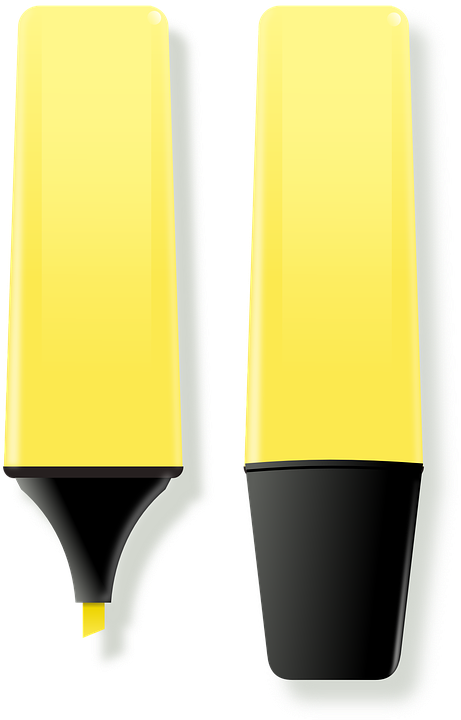 As you read your section, highlight…

reasons for building community in one color; and

strategies that build community in another color.
Group Share
Share the HIGHLIGHTS from your section: 
What reasons did you identify for building community? 

What strategies did you identify for building community?
[Speaker Notes: Allow time for discussion and then have groups share out first reasons (round one discussion); and then strategies (round two discussion).]
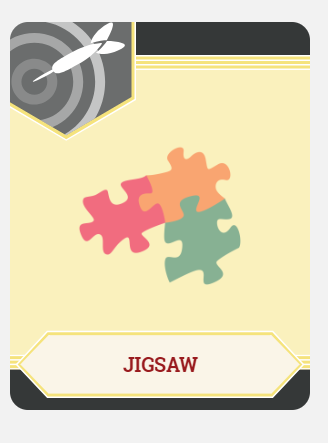 Strategy Reflection:
Jigsaw & Categorical Highlighting
How can Jigsaw and Categorical Highlighting be applied to the classroom?
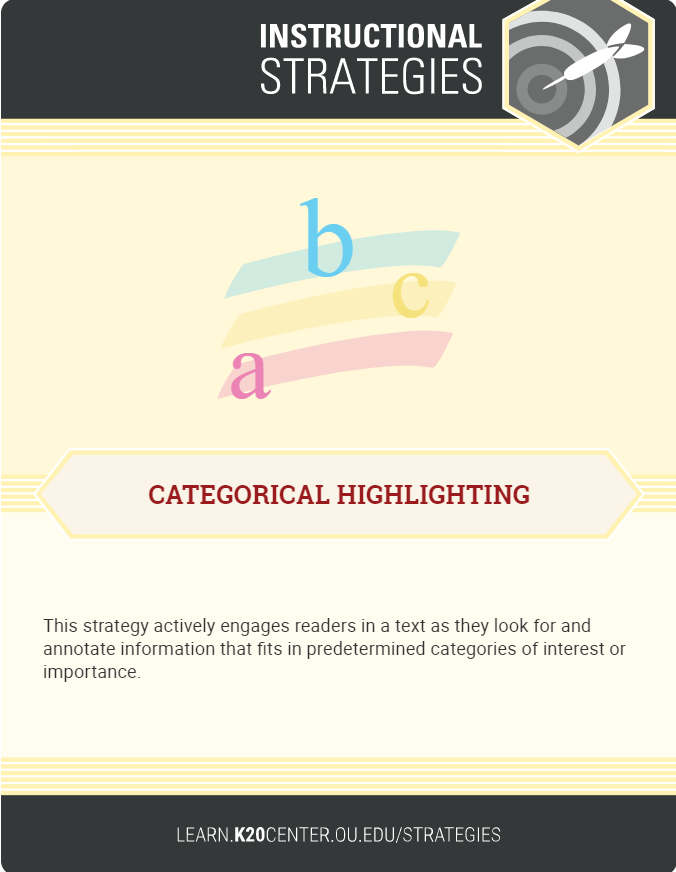 [Speaker Notes: Allow time for discussion.]
Break
Classroom Variations: Greeting students at the door
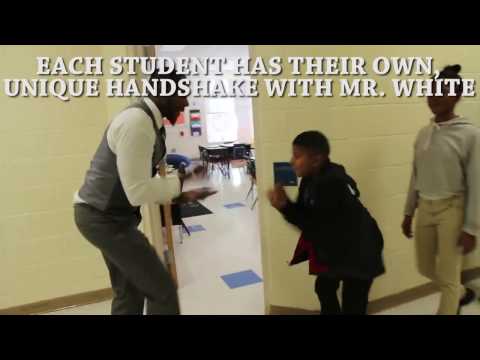 Video by USA TODAY via YouTube.
[Speaker Notes: USA TODAY. (2017, February 3). This teacher has different handshakes with each student [Video]. YouTube. https://www.youtube.com/watch?v=4JueNr1e0H4]
Classroom Variations: Greeting students at the door
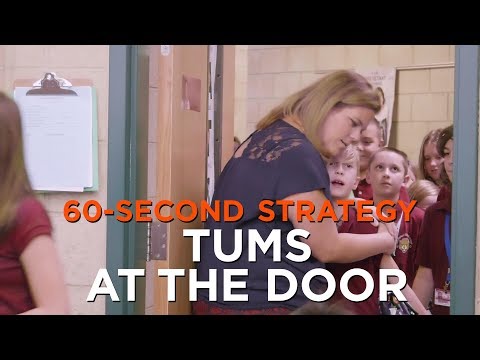 Video by Edutopia via YouTube.
[Speaker Notes: Edutopia. (2018, February 3). 60-Second Strategy: TUMS at the door [Video]. https://www.youtube.com/watch?time_continue=1&v=956br98qWbE]
Strategies Reflection:
Research Brief
Which strategies from the research brief might you use to build community in your classroom?
Greeting students at the door
Student interest surveys
Daily (interpersonal) questions 
Knowing students’ names and correct pronunciation
Two-by-ten strategy
[Speaker Notes: Refer participants to the Strategies Reflection handout:  Allow time for participants to reflect on and discuss these strategies:  Jigsaw, Categorical Highlighting, Identifying student interests (research brief), Know students names and pronunciation (research brief) Daily questions (research brief), Two-by-ten (research brief), greeting students at the door (videos)]
What is the relationship between school and classroom communities?
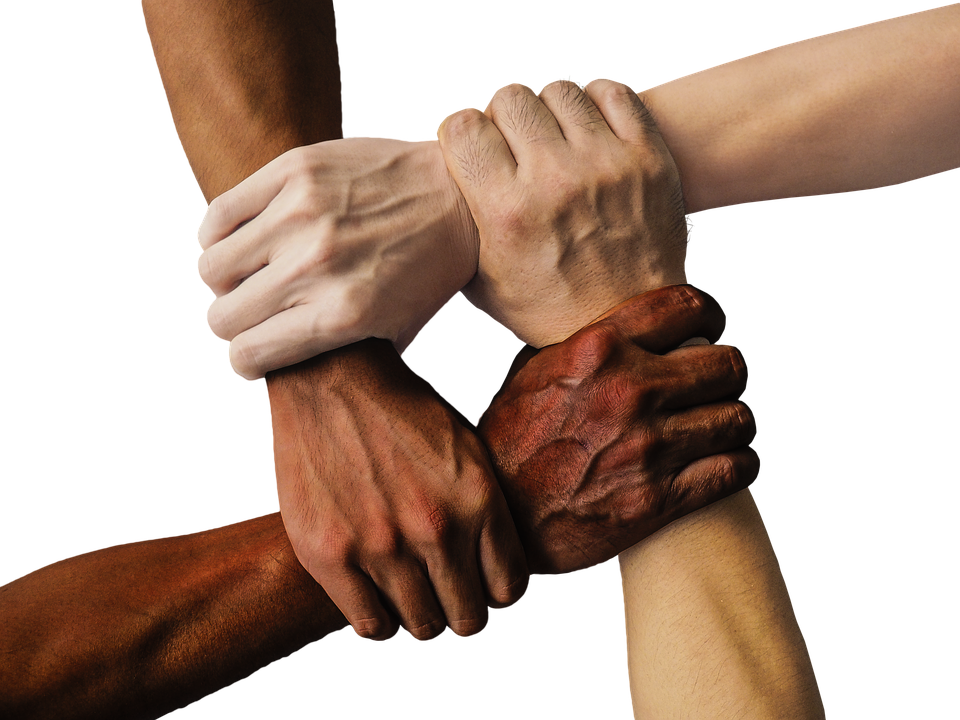 Image by Truthseeker08 via Pixabay.
[Speaker Notes: Ask participants to share their own experiences when answering this question.  If you need to prompt participants further, the research brief also offers some insight to this question.

Truthseeker08. (2016, December). Hands, Team, United [Image]. Pixabay. https://pixabay.com/photos/hand-united-together-people-unity-1917895/.]
Looks like, Feels Like, Sounds Like
Reflecting on the reading, today’s discussions, and your own experience, use three sticky notes to describe what you would like your SCHOOL community to look like, feel like, and sound like.
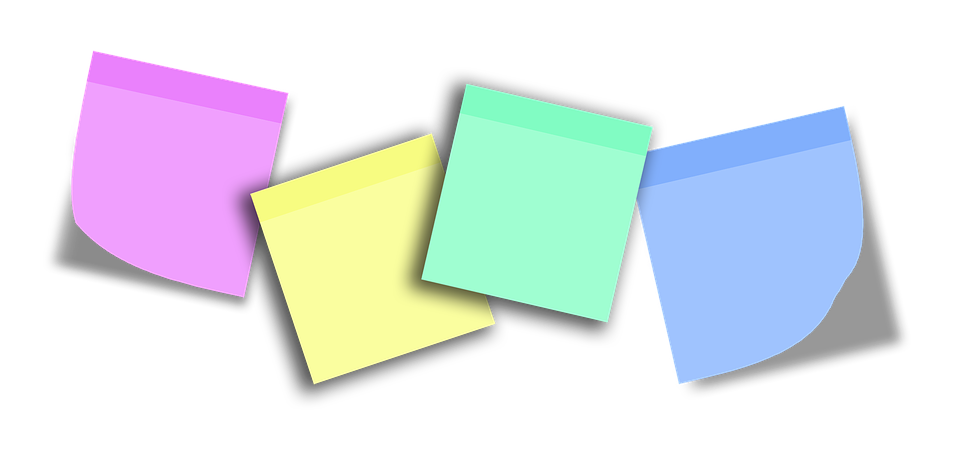 Looks Like
Sounds Like
Feels Like
Image by Alexandra_Koch via Pixabay.
[Speaker Notes: Alexandra_Koch. (2019, May). Post It Postit Stickies royalty-free stock illustration [Image]. Pixabay. https://pixabay.com/illustrations/post-it-postit-stickies-note-notes-4166054/.]
Group Summary
Create a poster to summarize what your group would like your school community to look like, feel like, and sound like.
Group Share Out
Select one item from each column that you feel is the most important component of the school community.

You will be asked to share this with the group.
As a School…
What would you like your school community to look like, feel like, and sound like?
Strategies Reflection:
Looks Like, Feels Like, Sounds Like
Reflect on the strategy used for the poster in this presentation.
How could you use this strategy with your students?
From your experiences, what additional strategies might you use to build community?
[Speaker Notes: Refer participants to the Strategies Reflection handout:  Looks like, feels like, sounds like.  Allow time for participants to discuss as a group some additional strategies they may have used to build community in their classroom.  Be sure to have each group share out one additional strategy and explain it.]
Select one strategy you will use to build community. Consider the following:
When will you begin?  
How often will you repeat or revisit?
What will it look like in your classroom?
What special considerations do you need to plan for? 

What additional strategies might you use throughout the school year?
[Speaker Notes: Select one strategy to use at the beginning of the school year. Think about when and how this will look in your classroom.  Select another strategy that you will use later in the school year.]
Every Opportunity
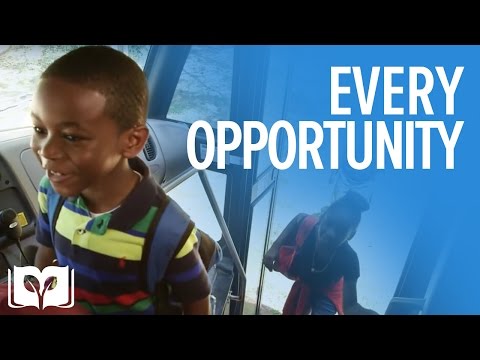 Video by Atlanta Speech School via YouTube.
[Speaker Notes: Considering the importance of treating students as individuals—no matter how many students we have.
Atlanta Speech School. (2006, August 18). Every opportunity [Video]. YouTube. https://www.youtube.com/watch?v=VxyxywShewI]
Next Steps
Think back to your school’s “Looks Like, Feels Like, Sounds Like” posters. 

What are your next steps as a school team to help build community throughout the school year?
Thank You!
We appreciate your participation and invite feedback on our presentation.
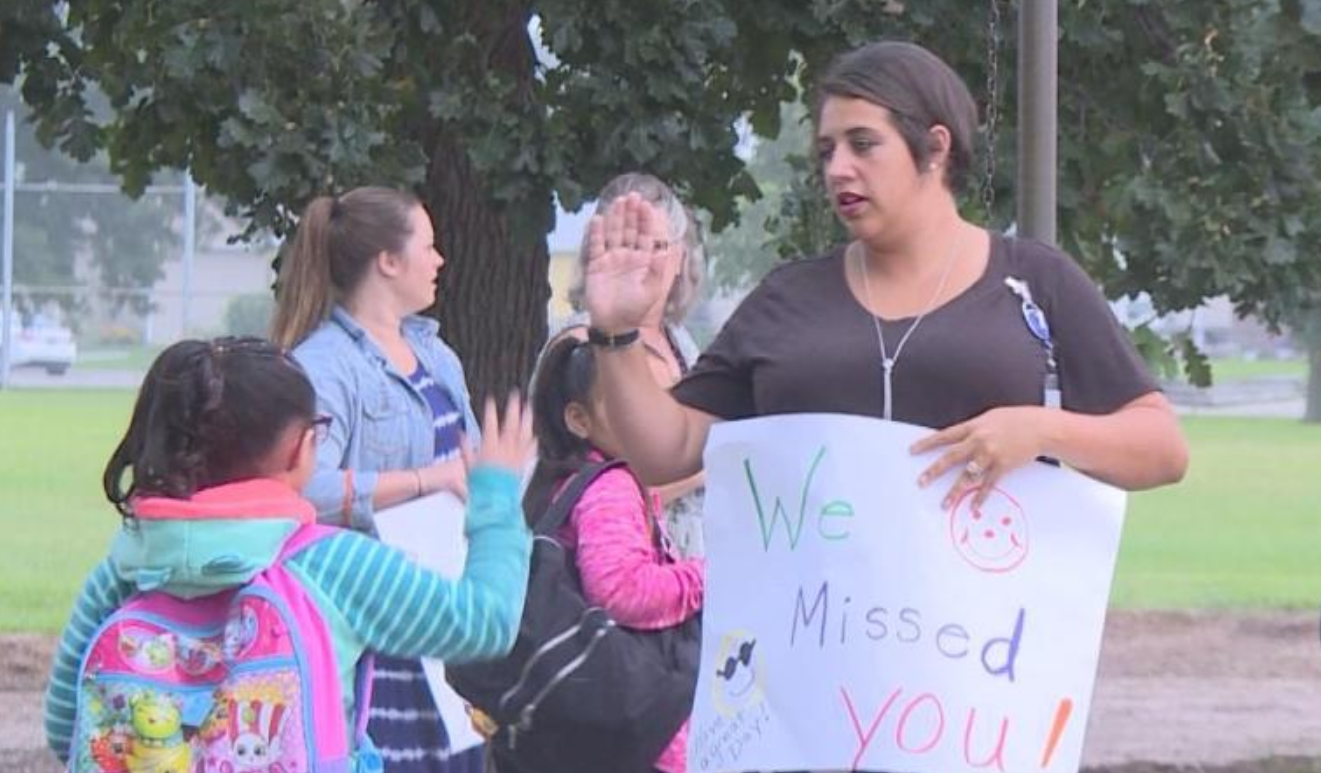 Image by Erika Siebring via KNOP-TV.
[Speaker Notes: Siebring, E. (2019). Image. Teachers welcome students back to school in North Platte [Image]. KNOP-TV. https://www.knopnews2.com/content/news/Teachers--welcome-students-back-to-school-in-North-Platte-554214081.html]